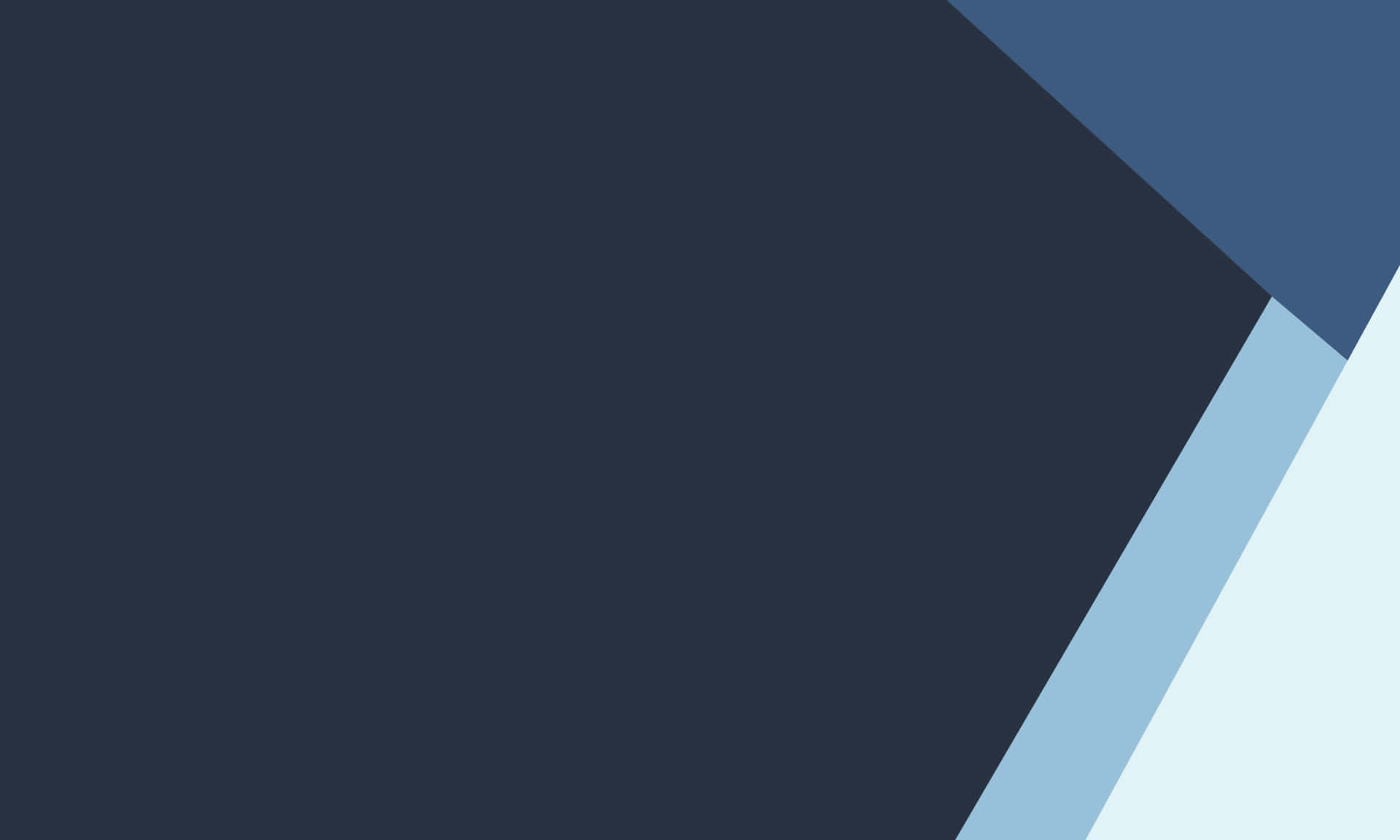 Projeto
EVYJA
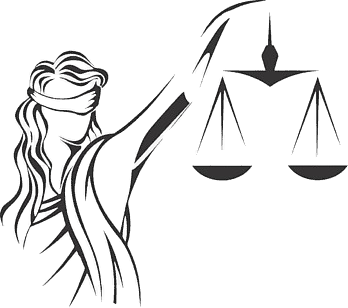 DIREITOS
FLIX
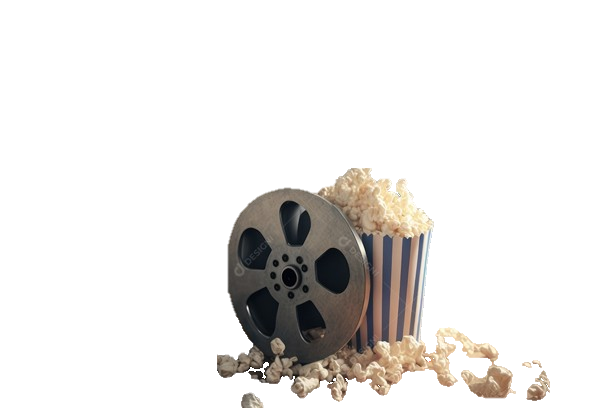 HUMANOS
“Você nunca sabe  o que pode encontrar acima das nuvens”
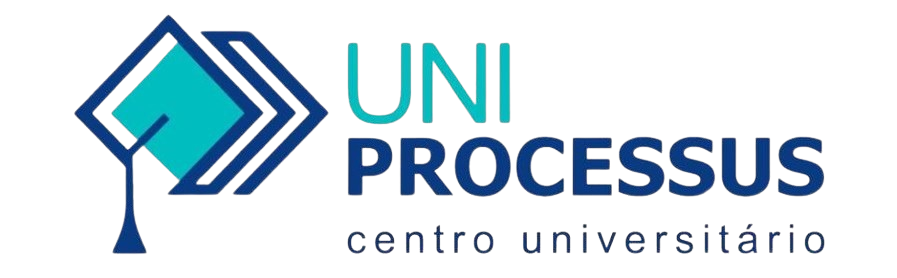 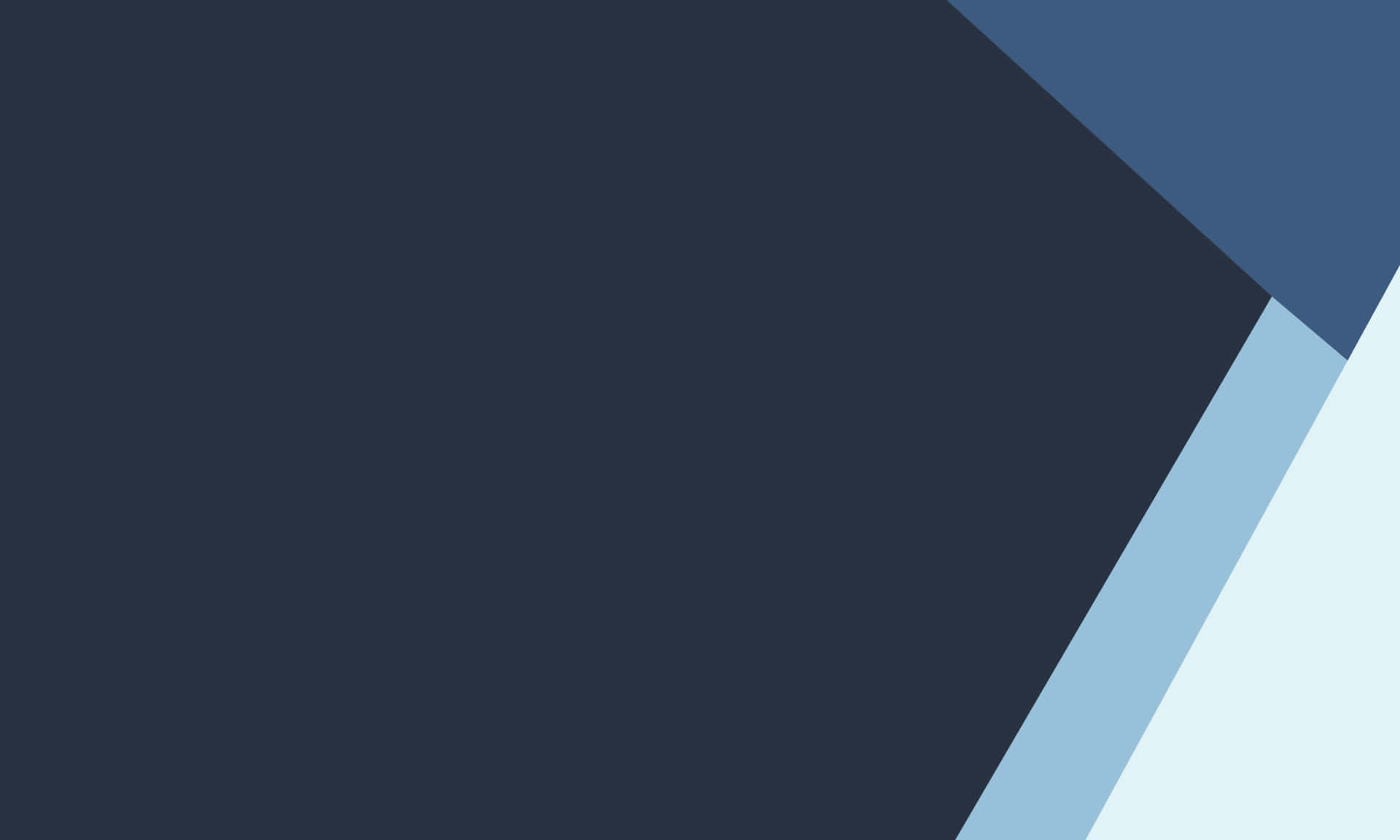 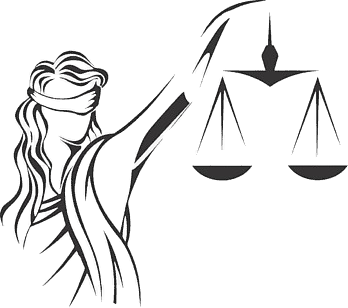 Meios de Ingresso
ENSINO SUPERIOR
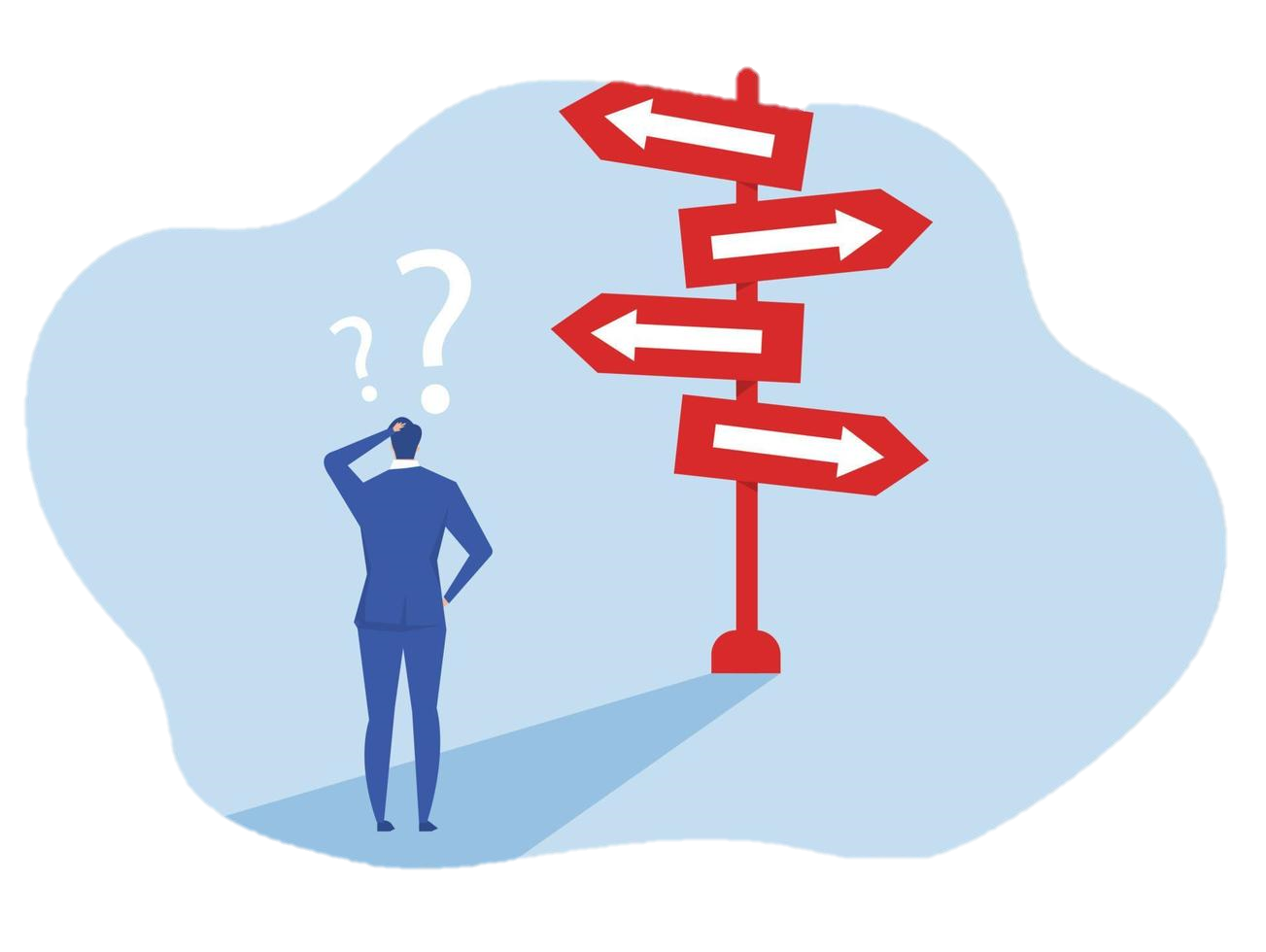 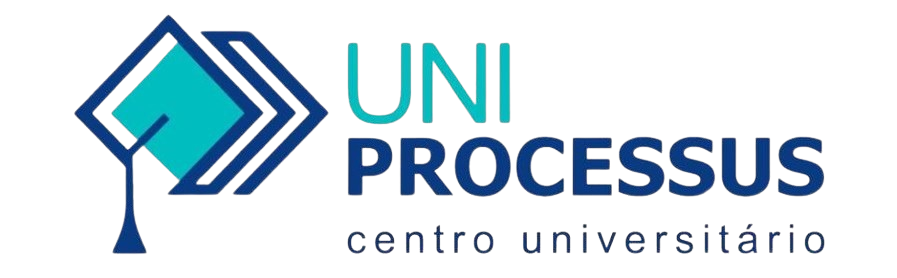 INGRESSOS
INGRESSOS
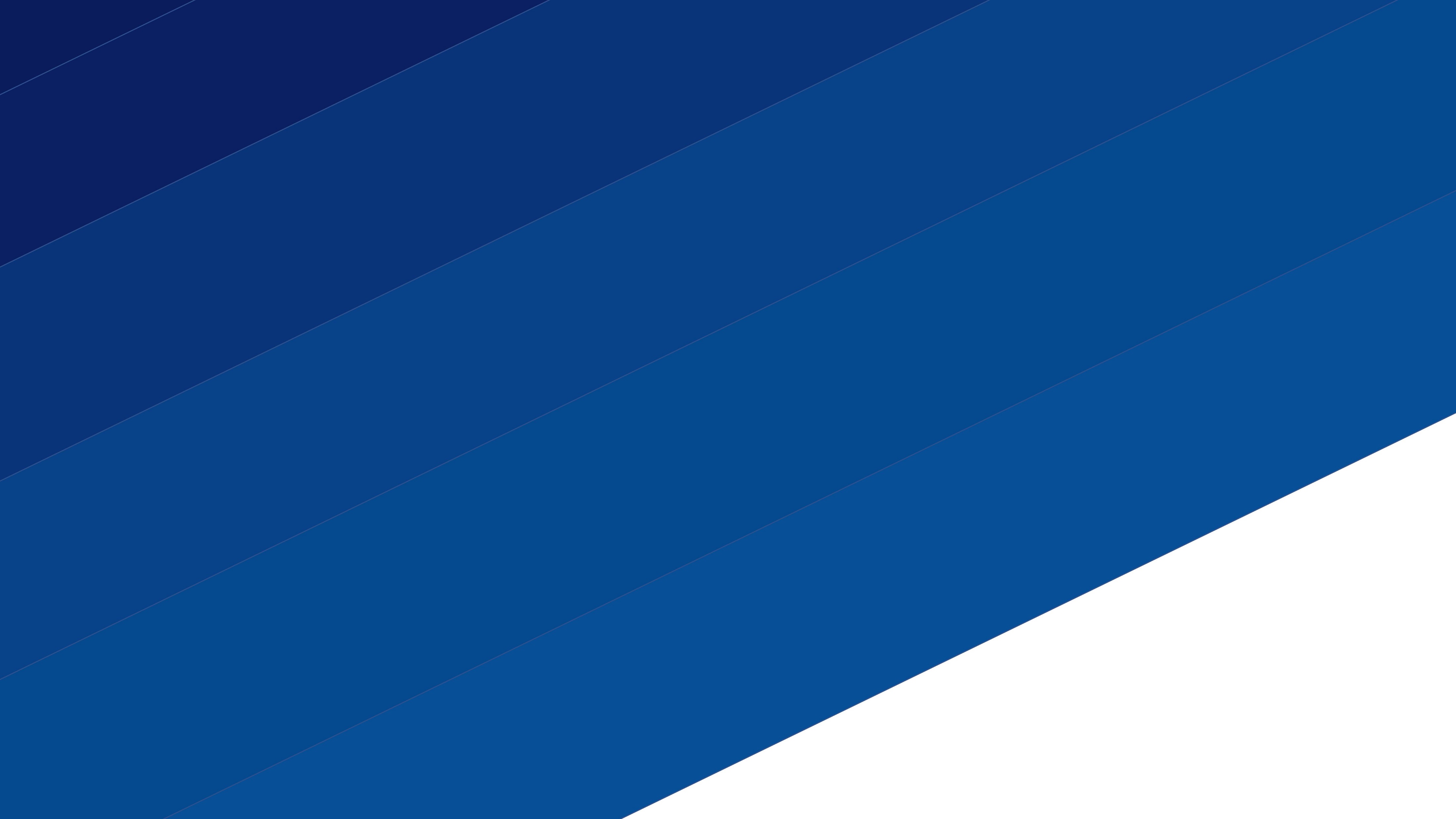 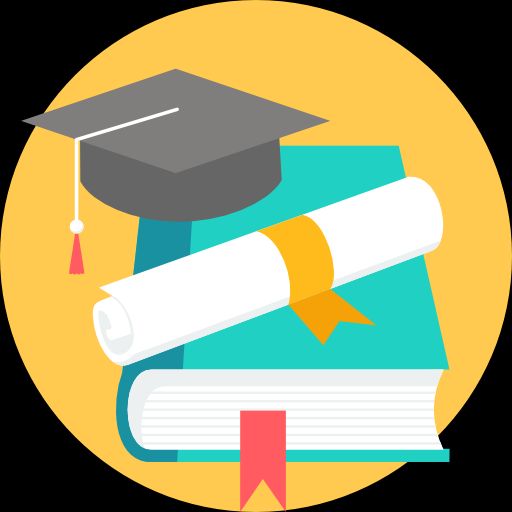 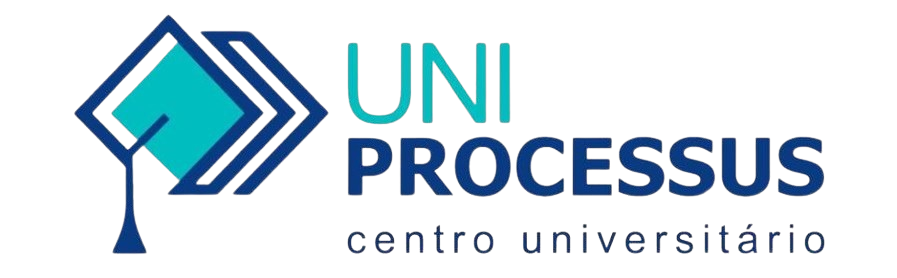 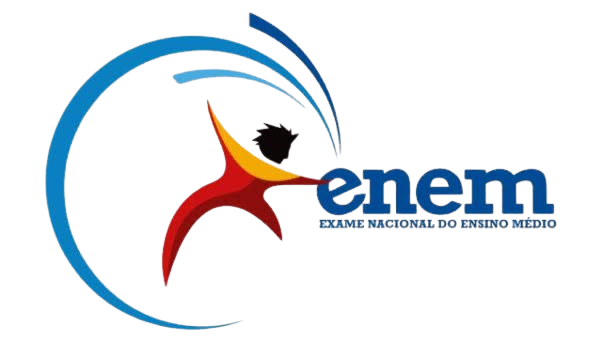 ENEM
ENEM
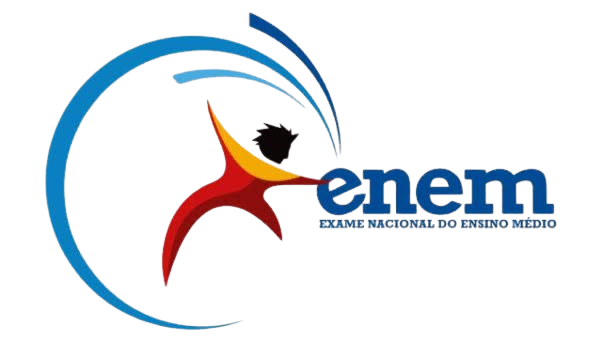 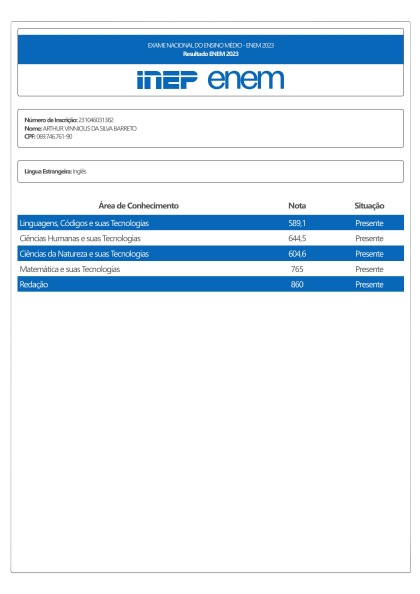 Edital;
Inscrições ( Língua estrangeira);
Metodologia de Aplicação;
Notas.
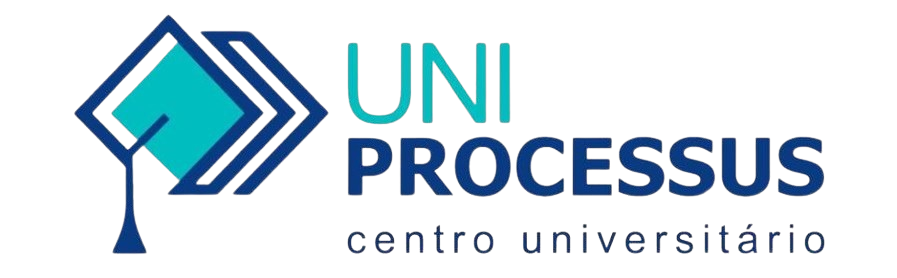 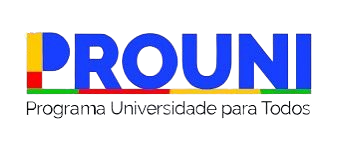 ProUni
ProUni
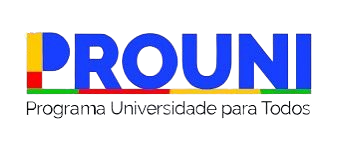 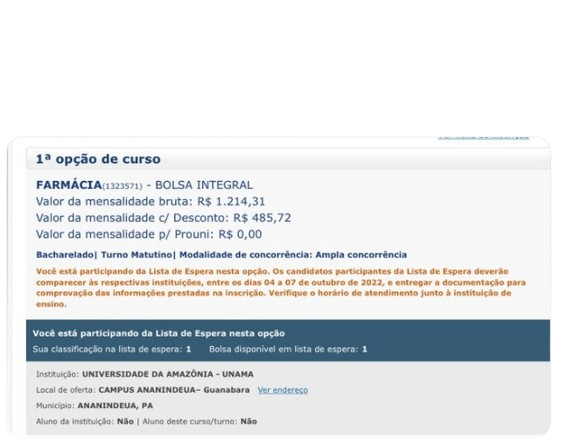 Consulta de bolsas;
Requisitos mínimos;
Inscrições;
Bolsas parciais / integrais;
Resultados
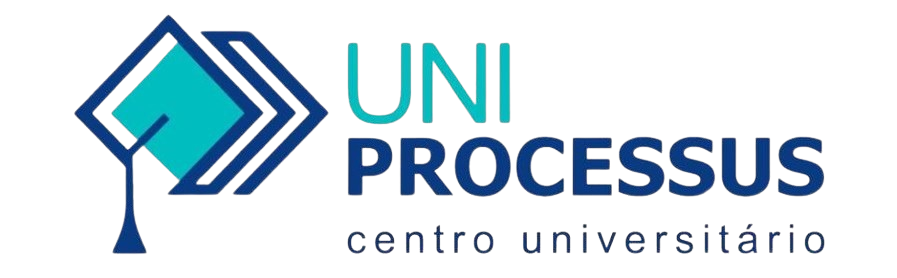 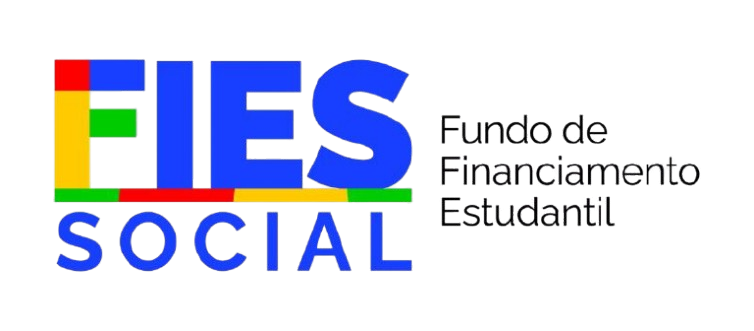 FIES
FIES
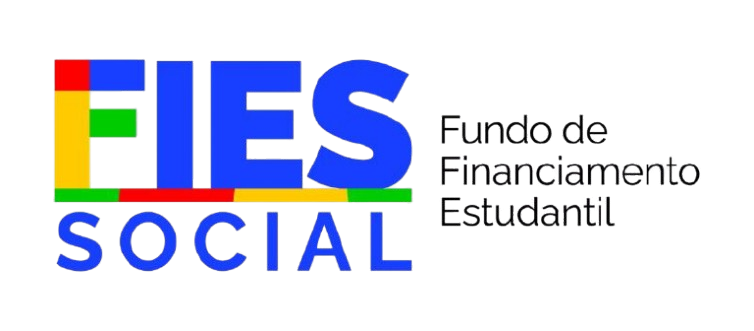 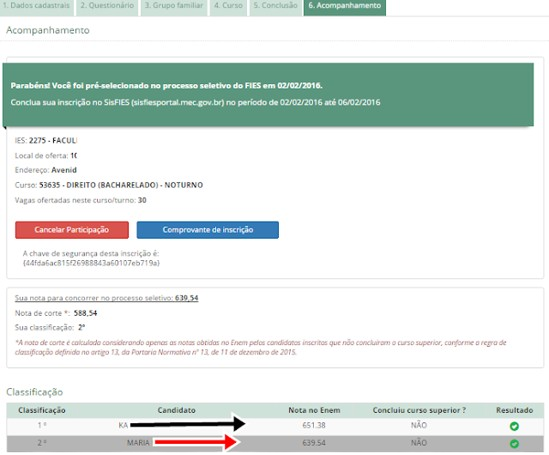 Inscrição;
Inscrição SIS FIES;
Validação de informações;
Contratação Financiamento;
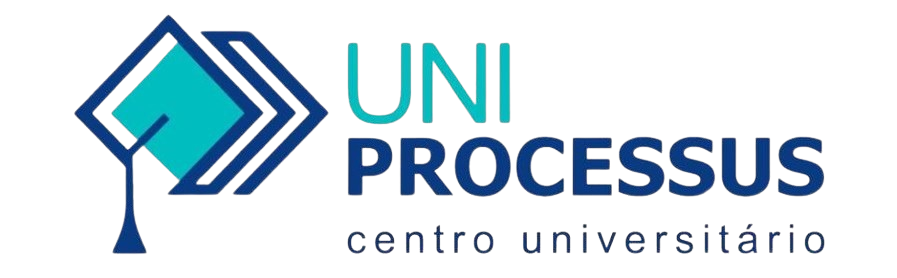 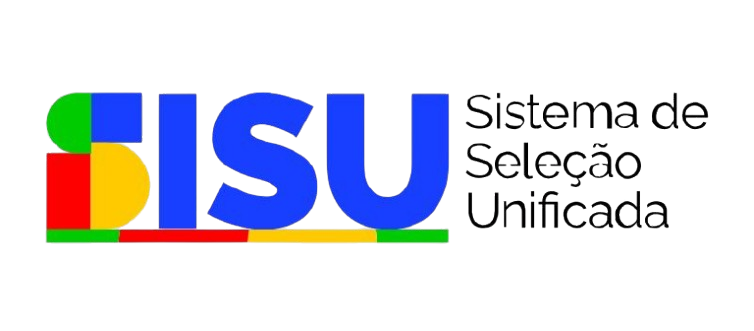 SISU
SISU
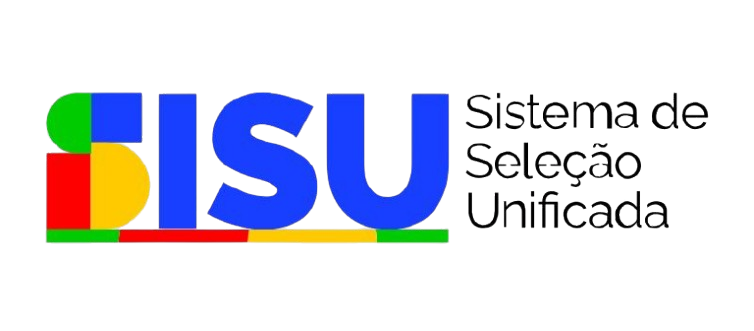 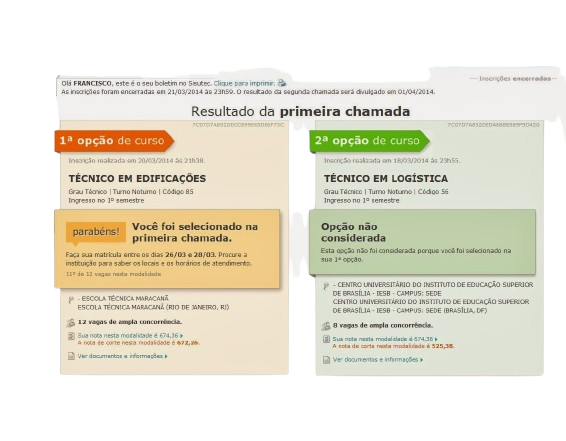 Inscrição;
Classificação parcial;
Resultado;
Faculdades c/ SISU Próprio.
UNB
UERJ
UERGS
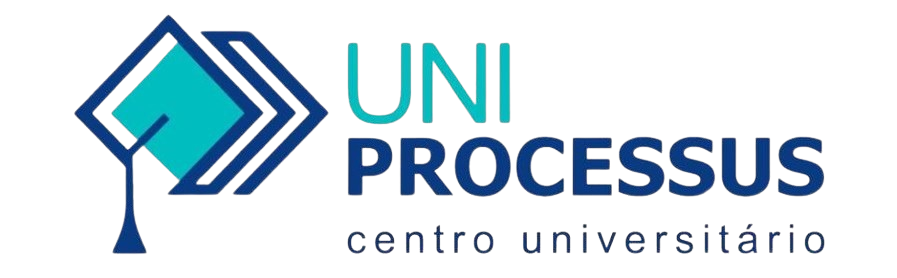 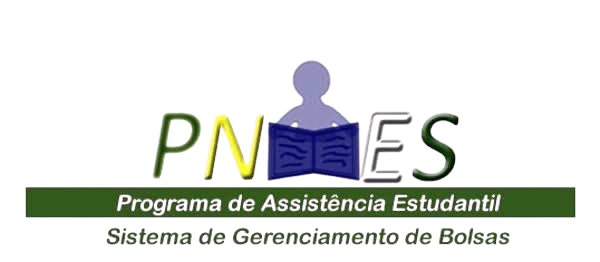 PNAES
PNAES
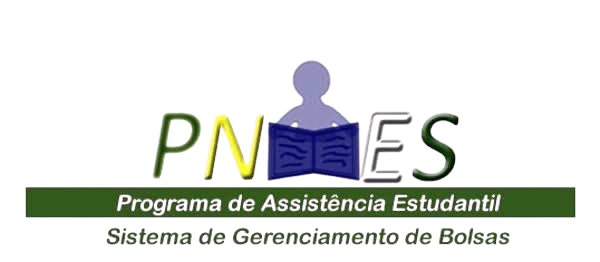 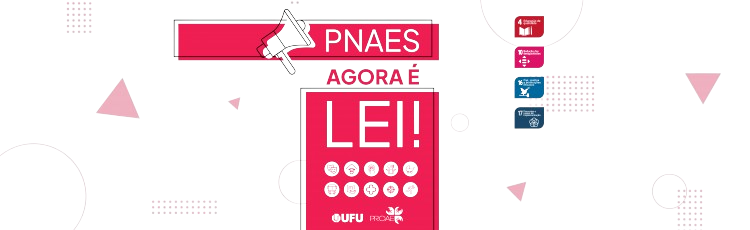 Metodologia;
Requisitos.
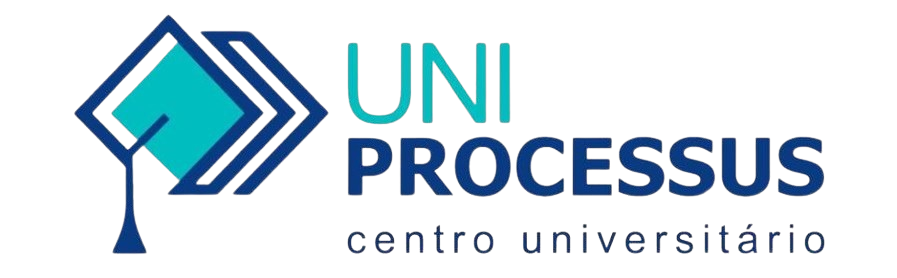 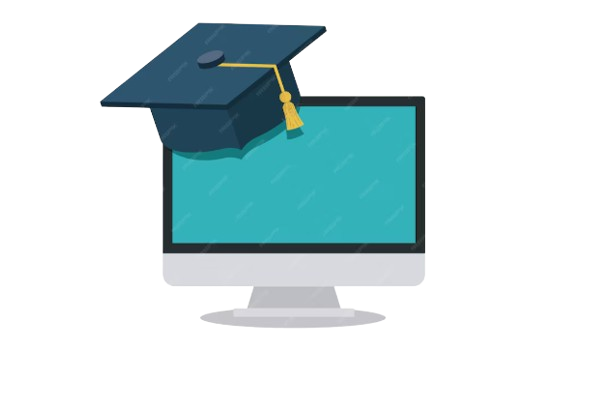 Site Bolsa
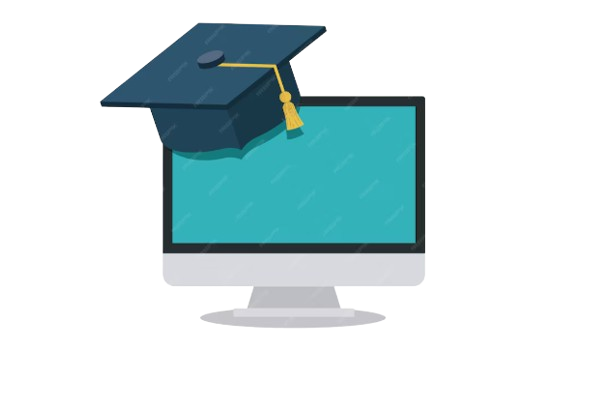 Site Bolsas
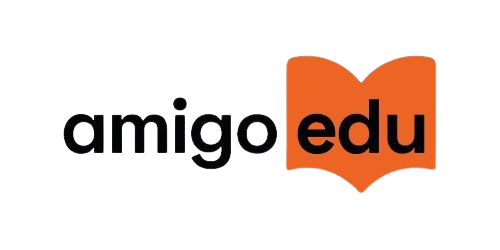 Quero bolsa;
Amigoedu;
+Bolsas;
Vestibulares próprios.
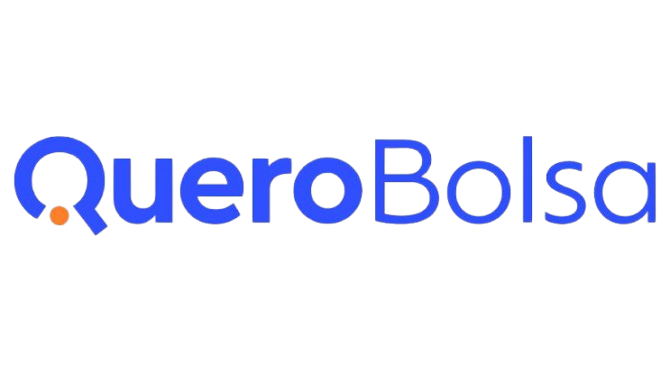 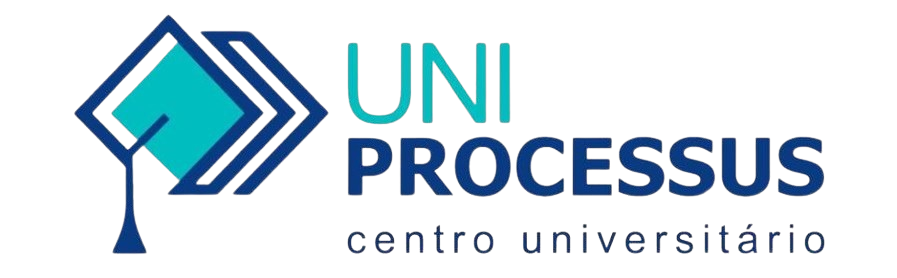 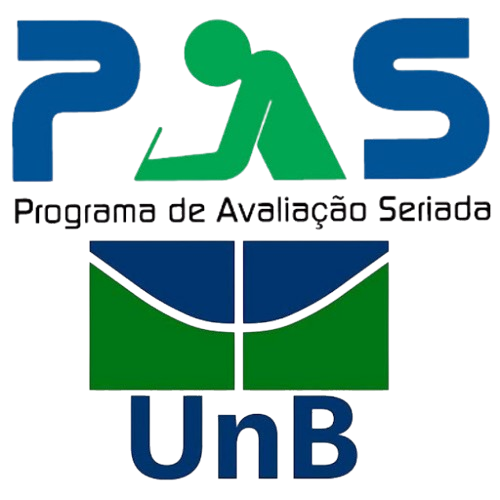 PAS-UNB
PAS-UNB
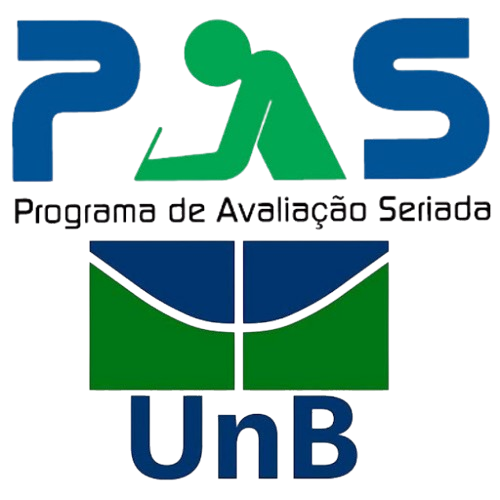 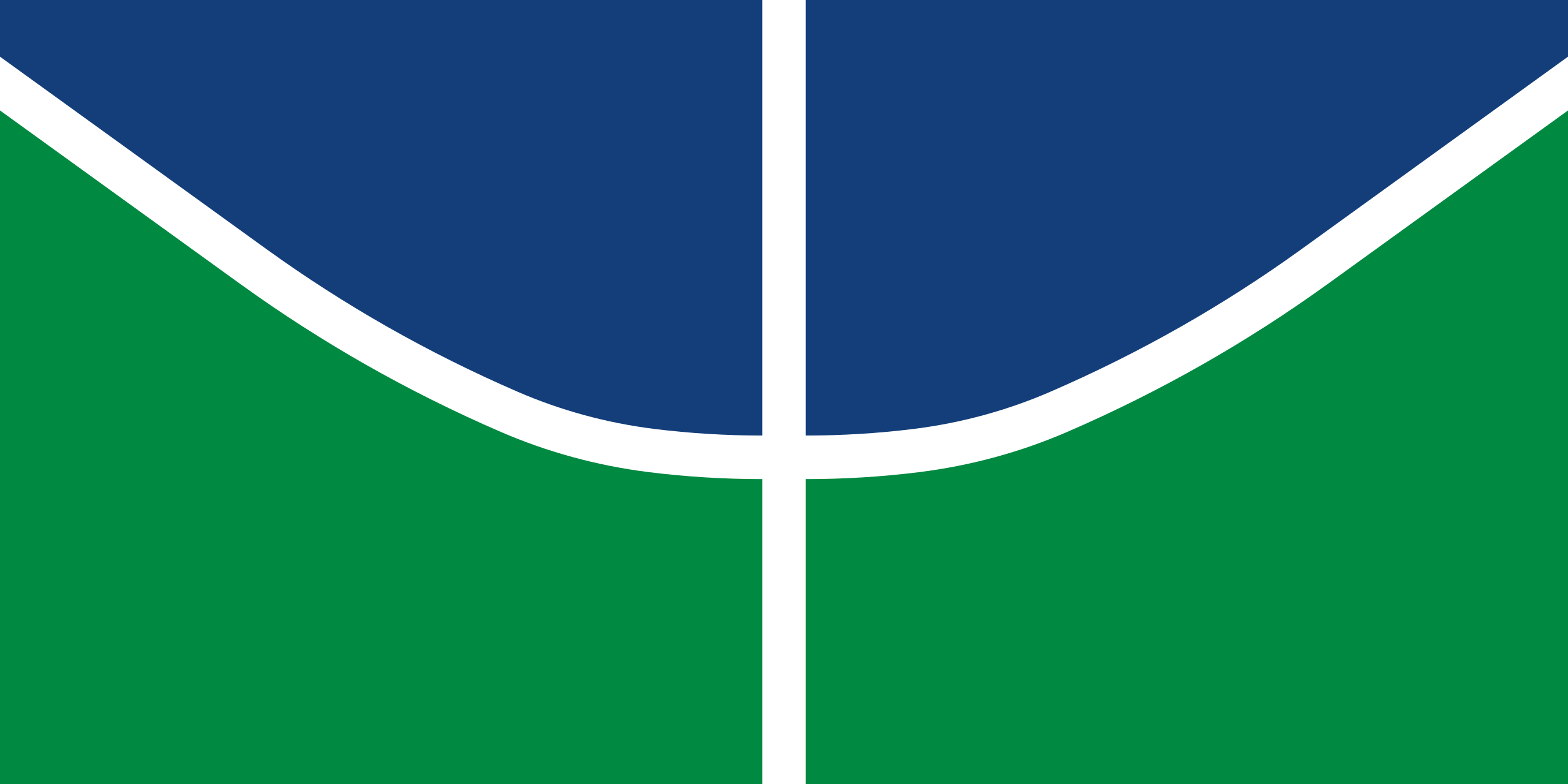 Metodologia;
Inscrição;
Resultado.
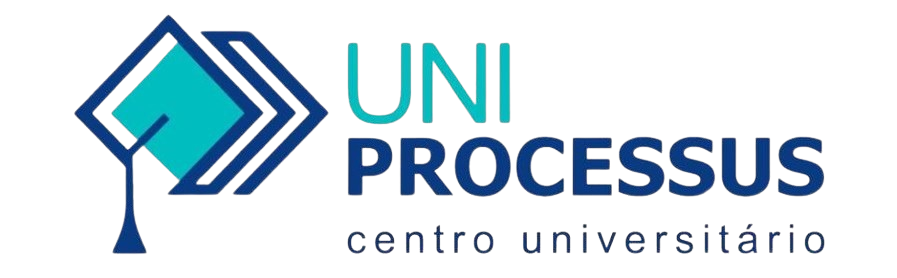 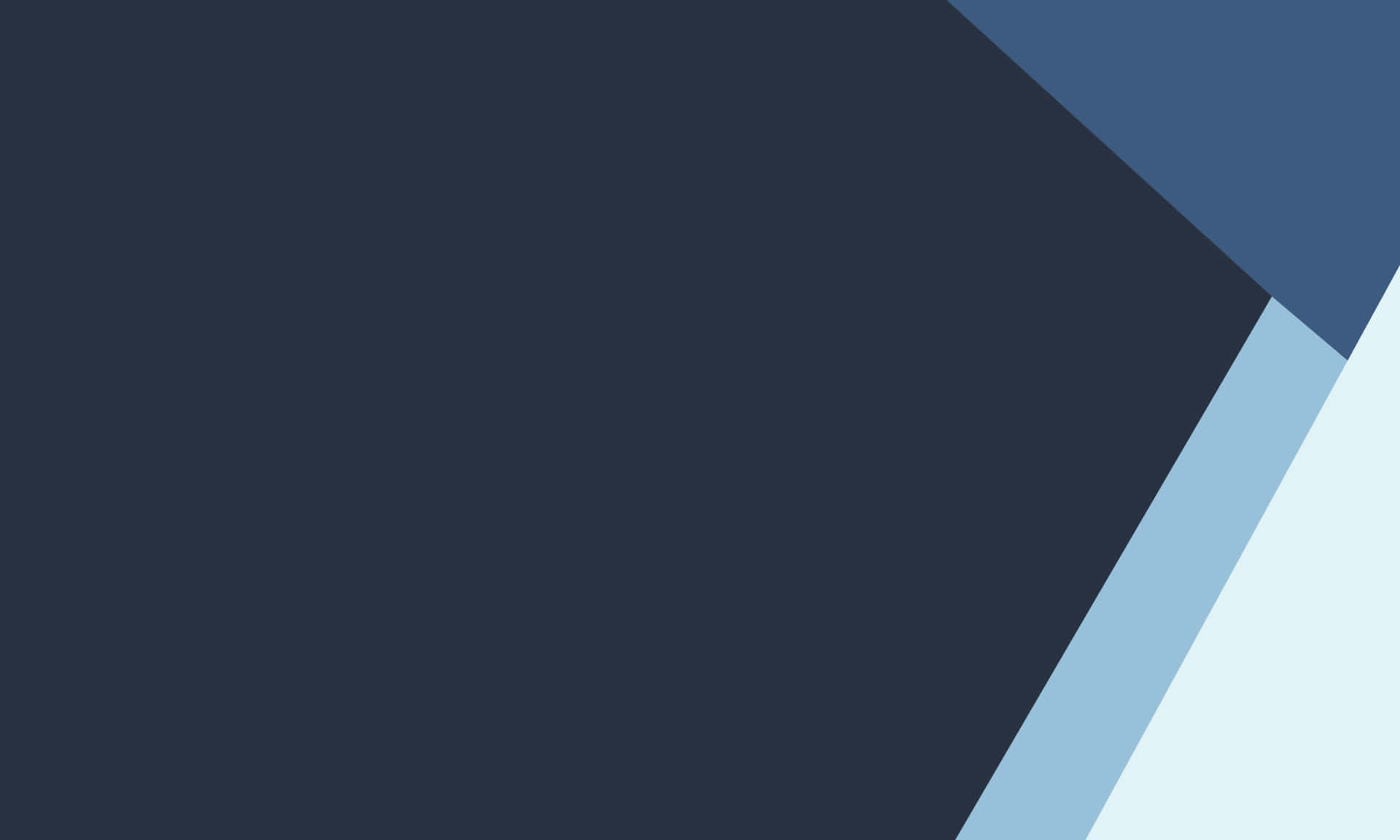 Projeto
EVYJA
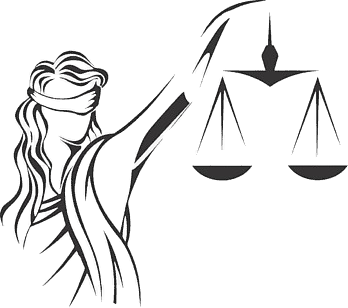 DIREITOS
FLIX
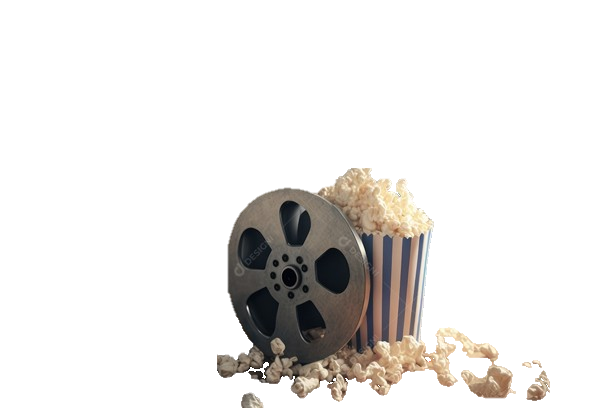 HUMANOS
“Você nunca sabe  o que pode encontrar acima das nuvens”
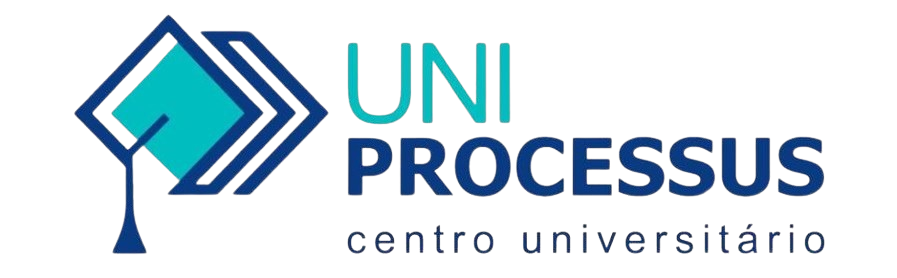